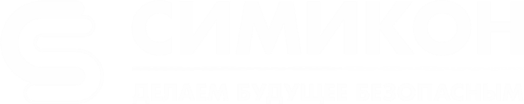 Применение комплексов ФВФ для повышения безопасности на дорогах
Татарников Олег Николаевич
Генеральный директор ООО «СИМИКОН-СЕРВИС»
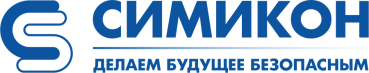 НОРМАТИВНО-ПРАВОВАЯ БАЗА
Закон об АВТОМОБИЛЬНЫХ ДОРОГАХ И ДОРОЖНОЙ ДЕЯТЕЛЬНОСТИ
257-ФЗ
Включение ФВФ в проектно-сметную документацию
НП «БКД»
С 1 сентября 2024 ПОМЕНЯЛИСЬ правила установки ФВФ
197-ФЗ
2
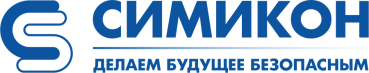 ОСНОВНЫЕ ФУНКЦИИ
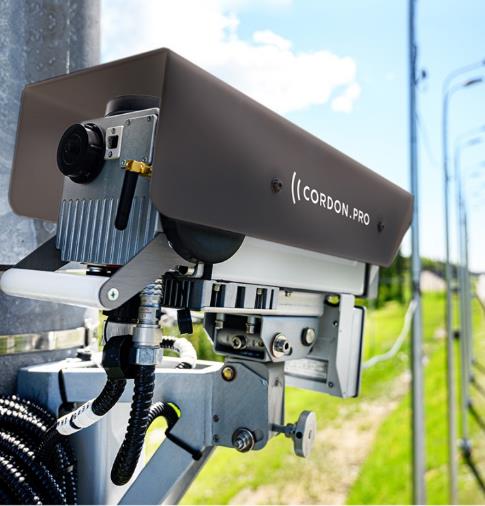 Контроль за БДД
Фотовидеофиксация нарушений ПДД
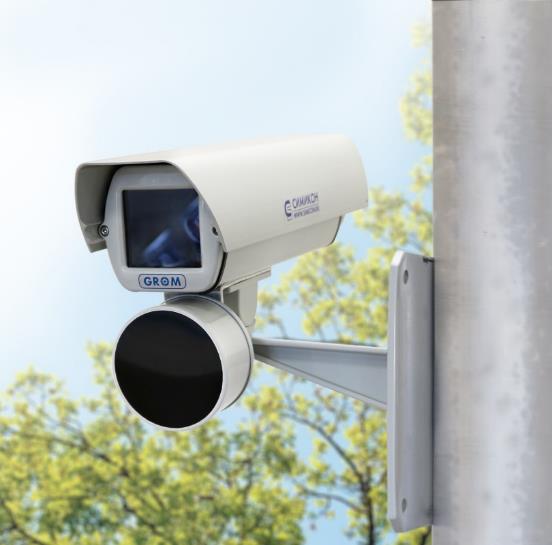 Охрана и безопасность
Видеонаблюдение, проверка и поиск ТС по базам данных, антитеррор
Управление дорожным движением
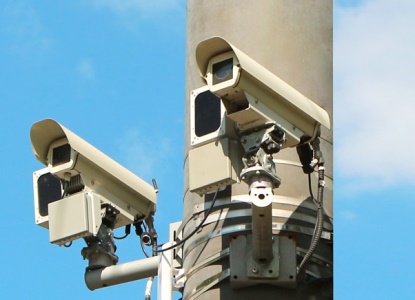 ИТС, сбор статистики, информирование водителей, «умные» светофоры
3
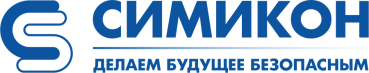 КОРДОН.ПРО – универсальный инструмент
Автоматически измеряет скорости всех ТС
Распознает номера
Классифицирует типы и определяет марки ТС
Передает данные в режиме on-line
9
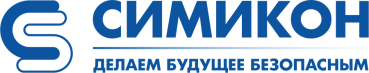 ЗНАКИ ПЕРЕМЕННОЙ ИНФОРМАЦИИ
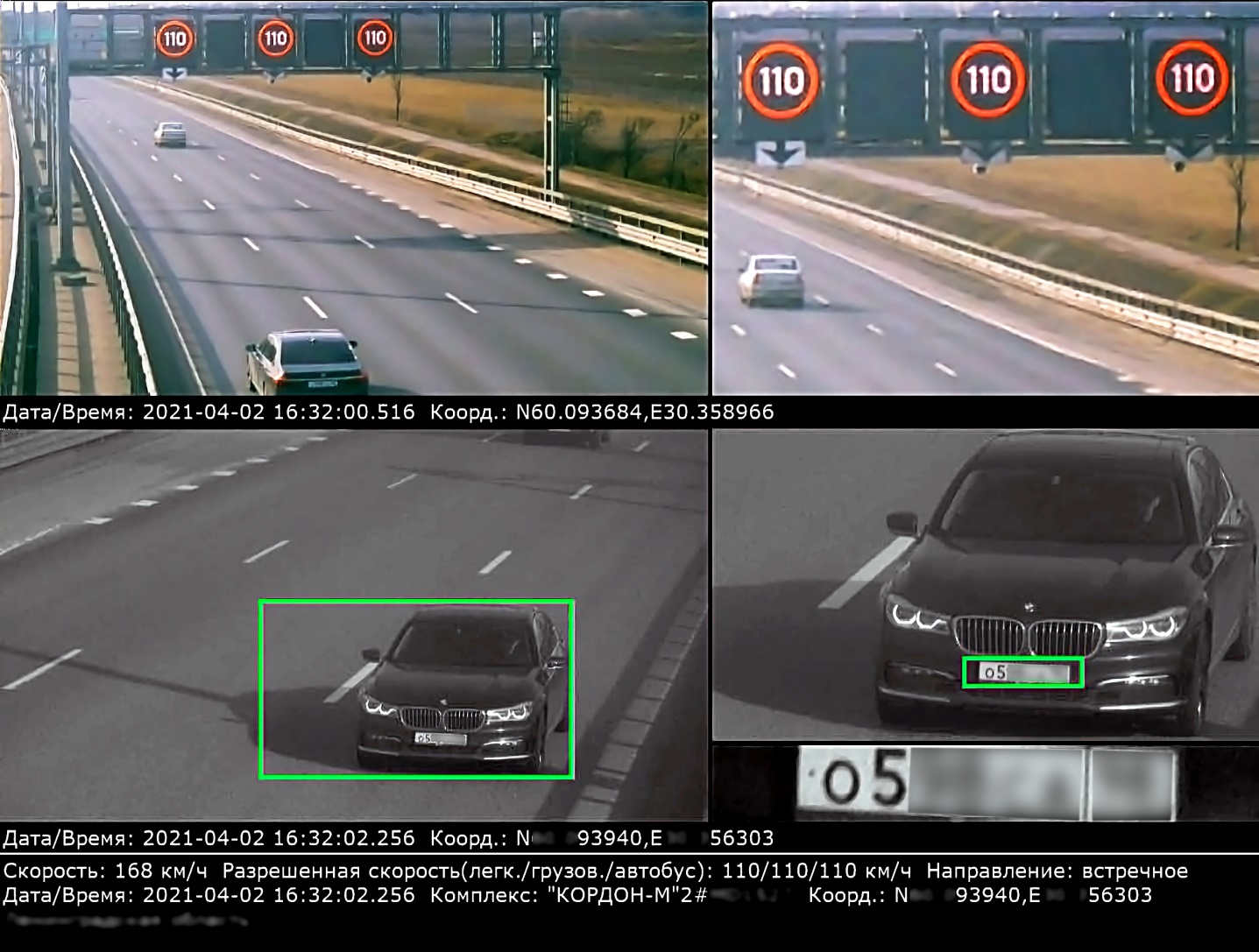 Контролируемый порог скорости устанавливается автоматически по значению скорости на ЗПИ.
5
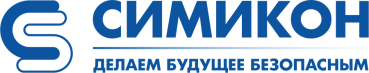 КЛАССИФИКАЦИЯ ТС
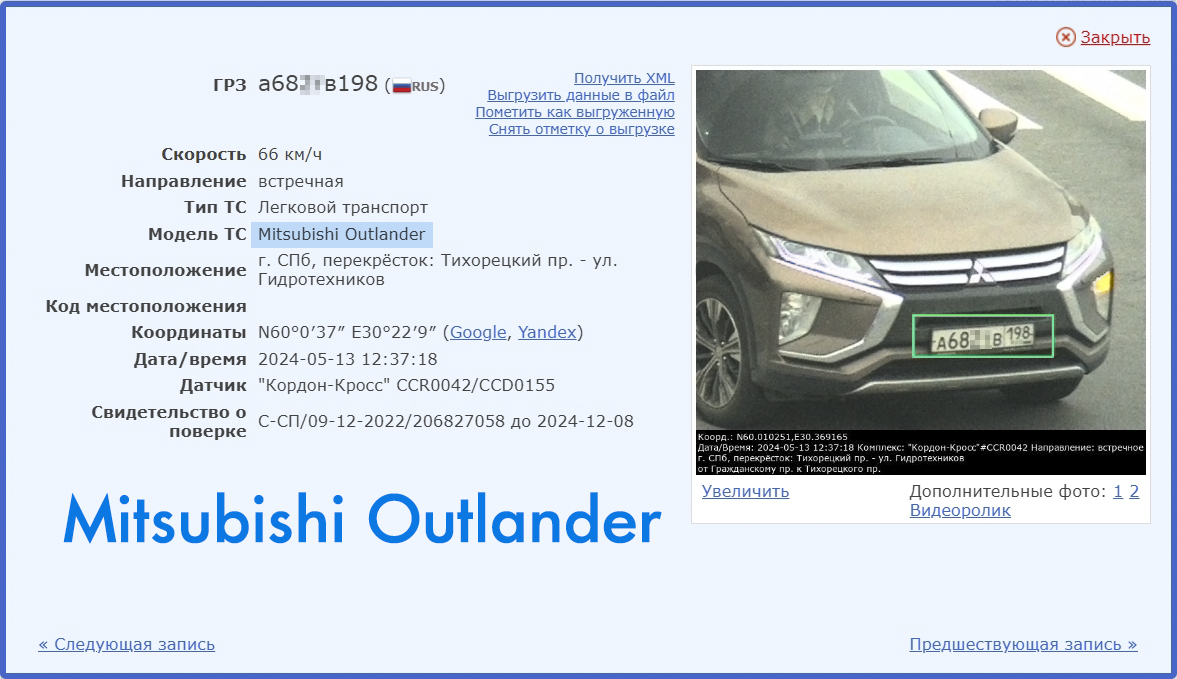 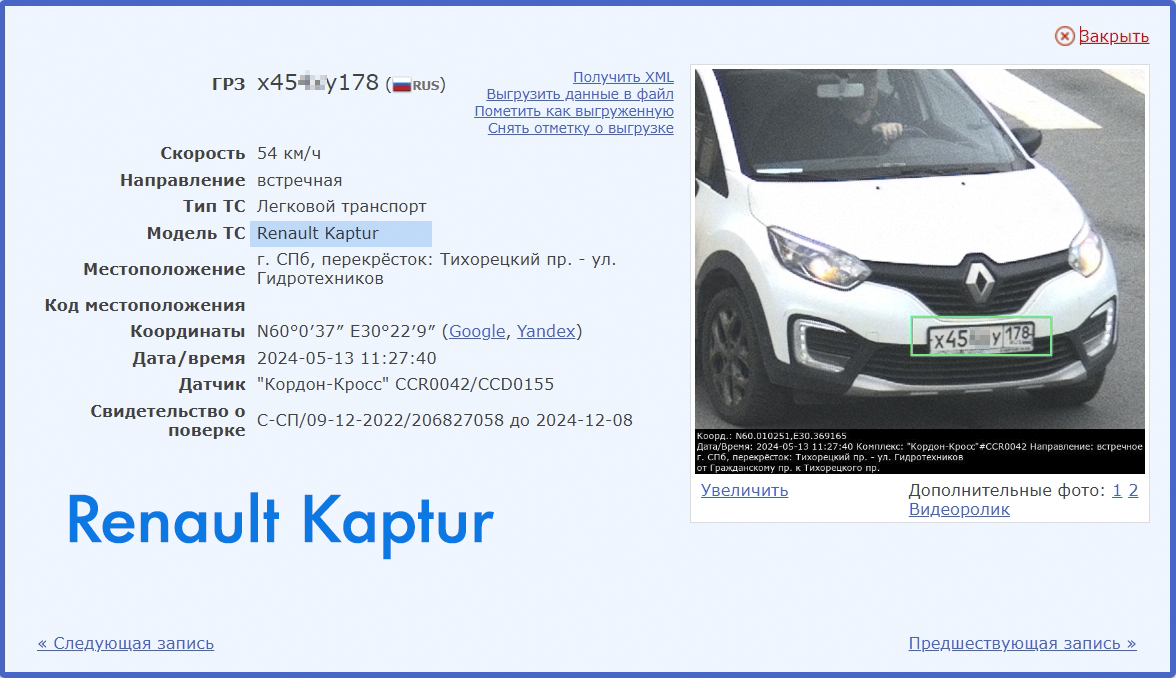 Автоматическая классификация типов ТС  
Автоматическое распознавание мароки моделей ТС
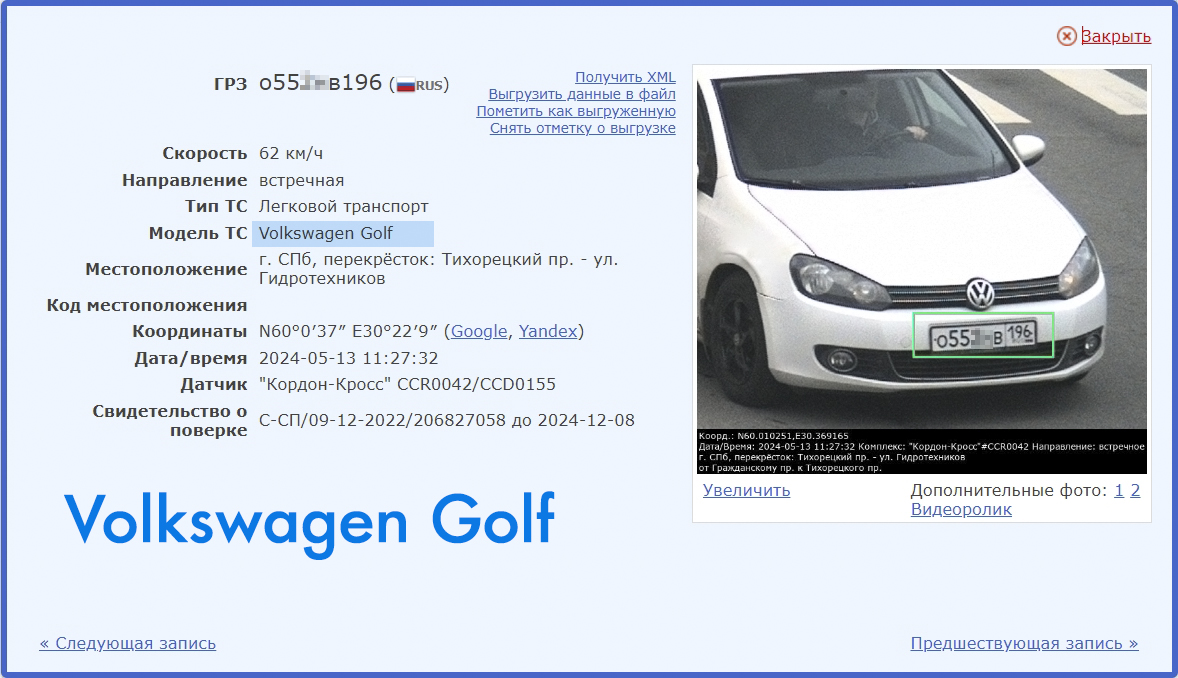 6
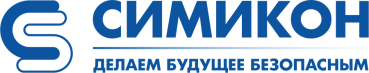 ПРИМЕРЫ НАРУШЕНИЙ
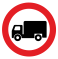 Автоматический контроль запрета движения грузового транспорта по отдельным полосам
Автоматическое сохранение видеоролика по каждому нарушению
 Поддерживается формат сжатия видео H.264
7
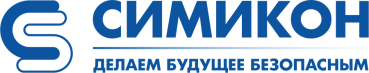 ИНТЕГРАЦИЯ С АСУДД
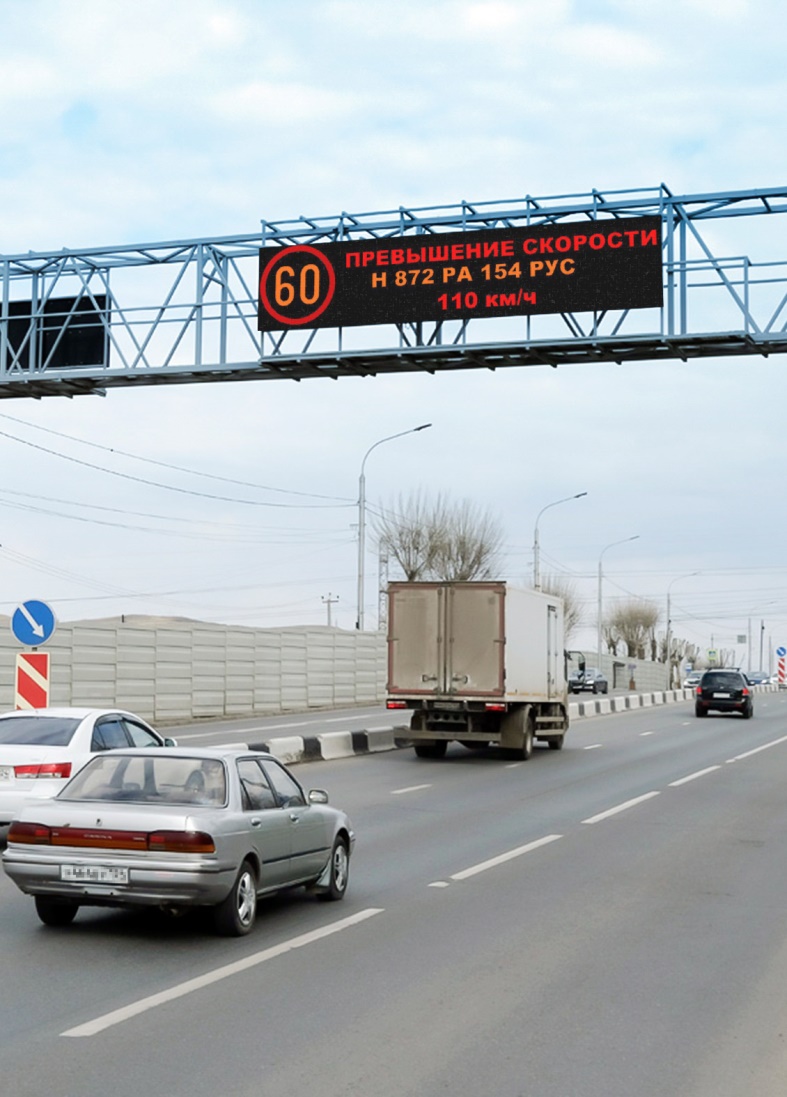 Данные с комплексов могут использоваться для:
Информирование водителя о его скорости.
Интеллектуальное управление дорожным движением включая адаптивное управление светофорами. 
Определение интенсивности транспортных потоков и классификация ТС  по категориям.
Информирование водителей и ЦОД о заторах.
Видеонаблюдение для оперативного реагирования на дорожные инциденты.
4
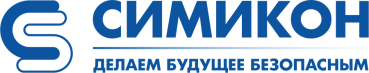 АНАЛИЗ СТАТИСТИКИ
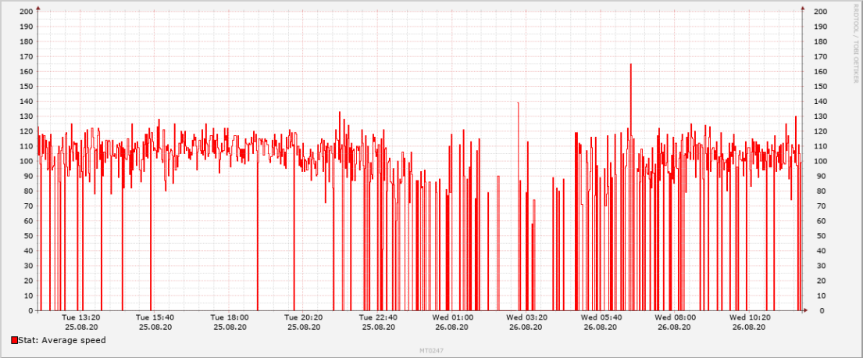 СРЕДНЯЯ СКОРОСТЬЗА СУТКИ
ПОЧАСОВАЯ НАГРУЗКА
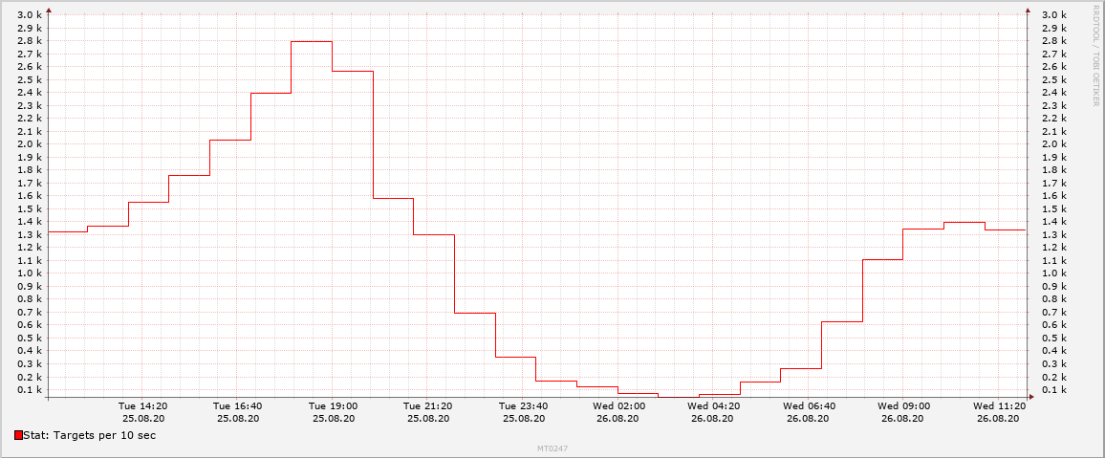 8
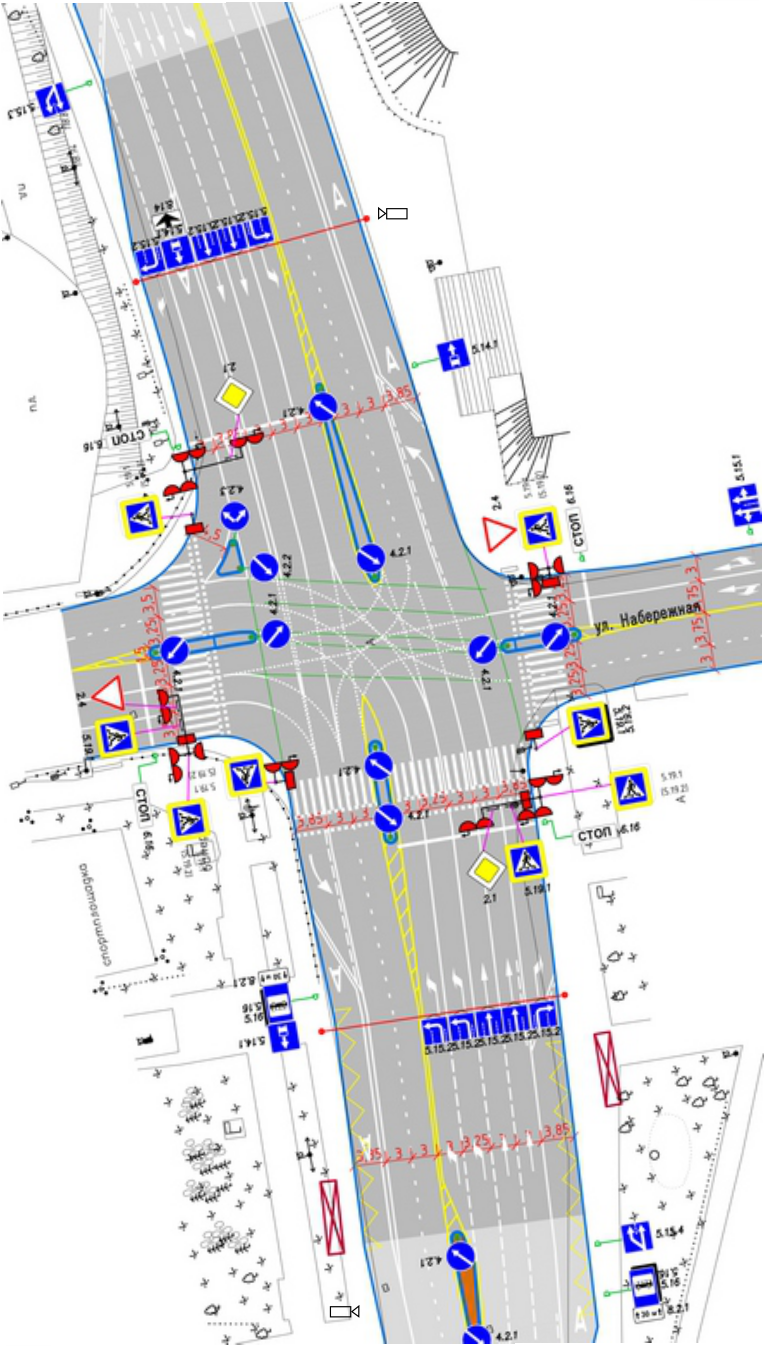 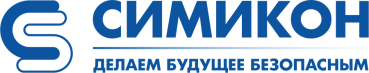 ПРОЕКТИРОВАНИЕ
«КОРДОН» – универсальное решение
Соответствие всем нормативным требованиям
Помощь в        проектировании
Шеф-монтаж и     сопровождение
10
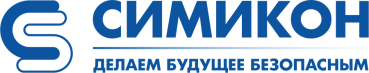 ВВЕДЕНИЕ В ЭКСПЛУАТАЦИЮ
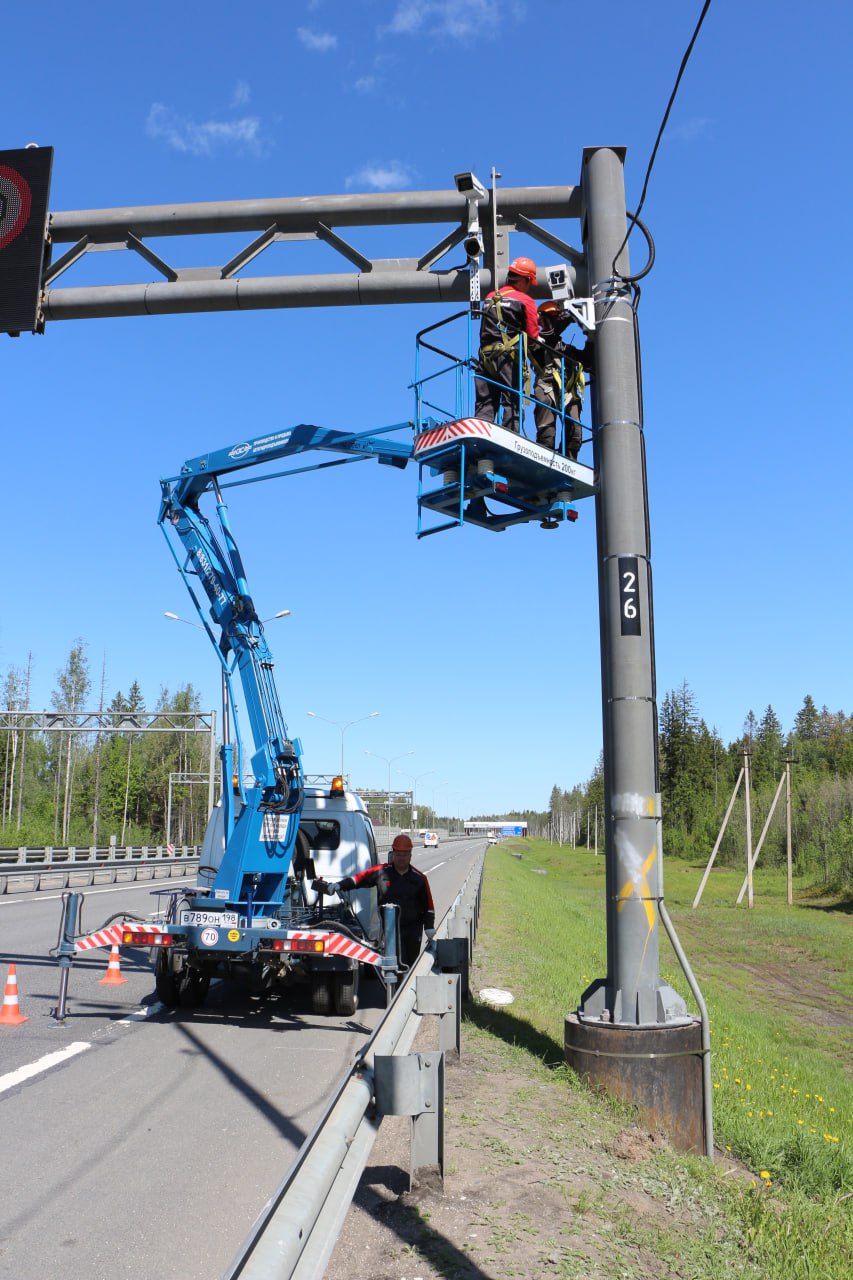 Передача данных в систему «Паутина»
Монтаж и настройка – менее получаса
Не требует поверки при монтаже
Доступны различные варианты электропитания
12
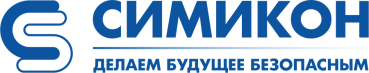 НАДЕЖНОСТЬ И ОПЫТ
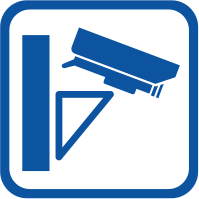 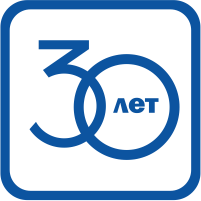 более 30лет успешной работы
>11 000
поставлено комплексов ФВФ
> 80
>100
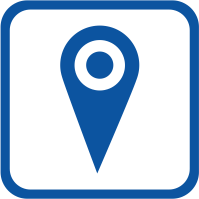 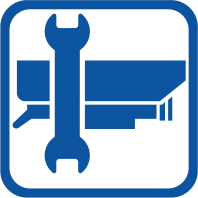 регионов
эксплуатируют наши приборы
сервисных центров и партнеров
11
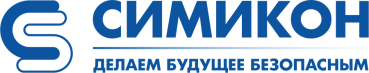 ЭФФЕКТИВНОСТЬ ФВФ
2023 год
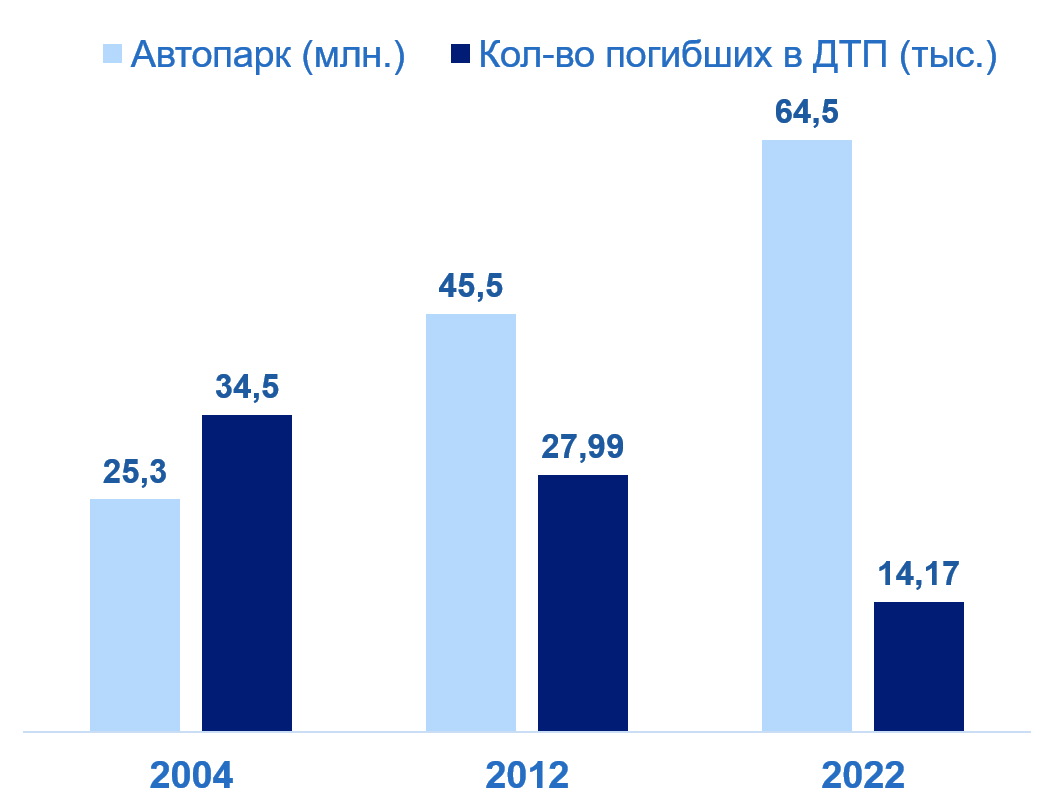 237,6 млн. административных штрафов, из них комплексами ФВФ
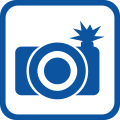 220,9 млн
нарушений
Общая сумма штрафов 170,2 млрд. рублей, из них комплексами ФВФ
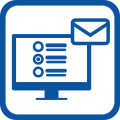 140,9 млрд
рублей
13
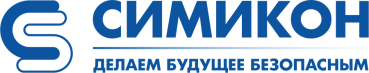 БЛАГОДАРЮ ЗА ВНИМАНИЕ! ООО «Симикон»195009, г. Санкт-Петербург, ул. Арсенальная д.66, корп.3, стр.1Тел.: +7 (812) 670-09-09 E-mail: ruinfo@simicon.com